Multi-Access
Review
Size matters
Major battle exists
Signal strength vs Interference

Co-channel interference vs near channel interference
Sectoring allows for more efficient use
Dynamic load balancing
Control Channels
We know we need them
Manages our communication circuits
Statically allocate or share?
Multiple Access
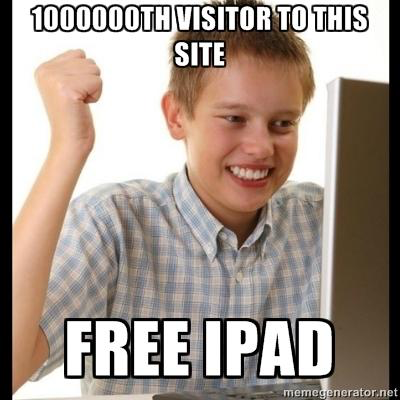 Static assignment won’t work
Users are irritating
Need control channels randomly
Need for random periods
Makes a control channel an expensive commodity
Central authorization is one good solution
Kind of like DHCP
Doesn’t work though- BS needs to initiate channel requests
Need Sharing
We don’t know who is going to initiate control conversations
BS or MS
Different from DHCP -> always client initiated
Ad-Hoc networking
We all connect to each other
Need to communicate nicely
One reason why bluetooth doesn’t scale
(conceptually)
Can’t handle multiple conversations at once
Life is like a hub
We all want to talk
Hub’s don’t care
Collisions 
Co channel interference!
We all need to communicate
We can’t talk at the same time
Send/receive a packet at the same time: collision 
Same thing happens in spectrum over the air
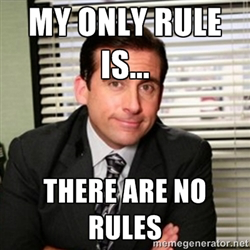 Protocols
The rules we live by!
We need to determine:
Who is allowed to talk
How long can they talk for?
How long does it take to listen?
Two Types
Contention Based
Conflict Free
Channel Sharing Techniques
Static Channelization
Channel is assigned, never changes over time
Dynamic Medium Access Control
Channel assignments will change
We either schedule the change
Or randomly choose
Two Styles
Contention Based
Let’s just talk and hope for the best
If we interrupt each other…
The protocol will define what to do
Conflict Free
We’ll talk so we never interrupt each other
Contention Based
I’m going to talk
I hope no one else is talking
Two Categories based on how we handle collisions
Random Access
We collide, everyone waits a random period of time
Then retransmit
Collision Resolution
Extra Rules define when we transmit
ALOHA
Created in the 1970’s @ University of Hawaii
You transmit a packet when you want
Each packet must be the same size
Recipient has to acknowledge the receipt 
No acknowledgement? Wait a random time and send again
Easy to implement, doesn’t scale well
After too many users, throughput goes way down
Slotted ALOHA
Similar story, but we sync up first
Once our clocks are synced, we define slots
Each packet must be the same size
Still can transmit when you want, but must be during a slot
Retransmission
Retransmission
2
3
Node 1 Packet
Nodes 2 & 3 Packets
No transmission
1
3
Time
Collision
Slot
0.5
0.4
0.368
0.3
Slotted Aloha
Throughput S
0.184
0.2
Aloha
0.1
0
0
2
4
6
8
G (=gT)
ALOHA Doesn’t Scale Well…
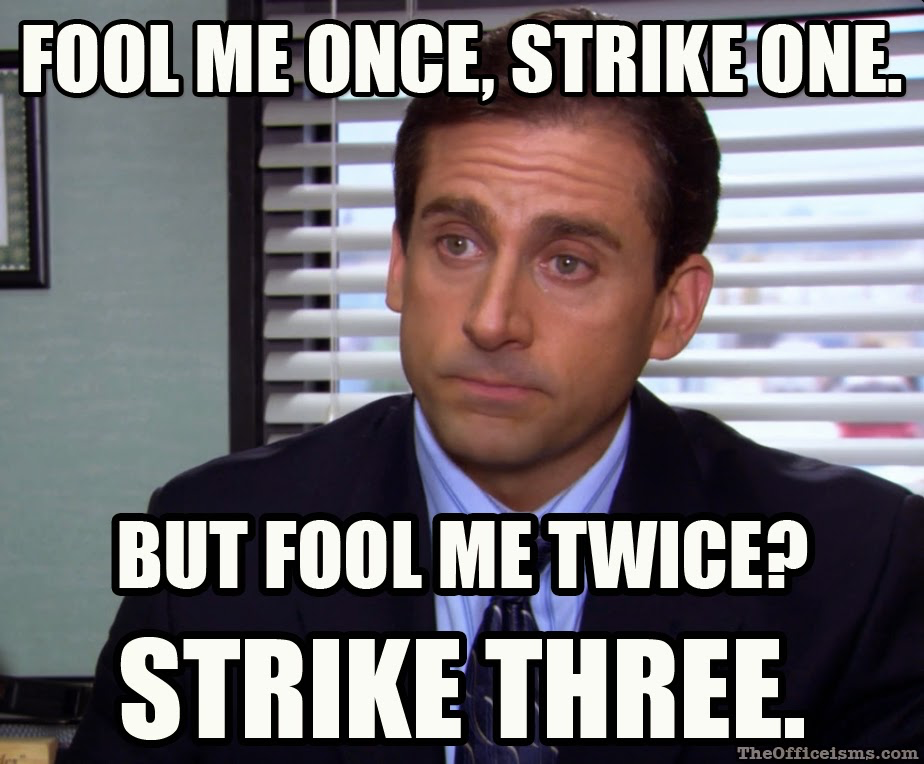 CSMA- Carrier Sense Multiple Access
CSMA
Tons of varieties of CSMA…
But the overall purpose:
Look before you leap
When a timeslot is upon us…
Quick listen first
If no one is talking, transmit
CSMA’s
Nonpersistent CSMA
Basically just like ALOHA (or slotted) but listens first
1-Persistent CSMA
Listens, if no one is talking, assume no-one will talk
Always transmit as soon as it’s quiet
P-Persistent CSMA
Slotted
Slots vary in size
We gamble the likelihood of colliding
Based on the number of terminals
Estimate: when should I transmit
p=0.01: persistent CSMA
1.0
0.9
0.8
0.7
0.6
0.5
0.4
0.3
0.2
0.1
  0
p=0: Nonpersistent CSMA
Always wait for T units
p=0.1: persistent CSMA
p=0.5: persistent CSMA
Throughput S
p=1: persistent CSMA
No wait
Slotted Aloha
Aloha
0          1           2           3           4          5            6           7          8           9
Traffic Load G
More CSMA
The previous CSMA methods have faults
Even if they’re talking at the same time, they keep talking
CSMA/CD
Collision detection
We interrupted each other, let’s stop talking
Ethernet!
CSMA/CA
Collision Avoidance
Used by 802.11
Everyone listens for traffic
When ready, we listen one more time, then offset a bit
If we have a collision, we increase our offset